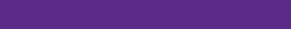 Dr. Jay Golden Meet-and-Greet and 3-Minute Research Presentations
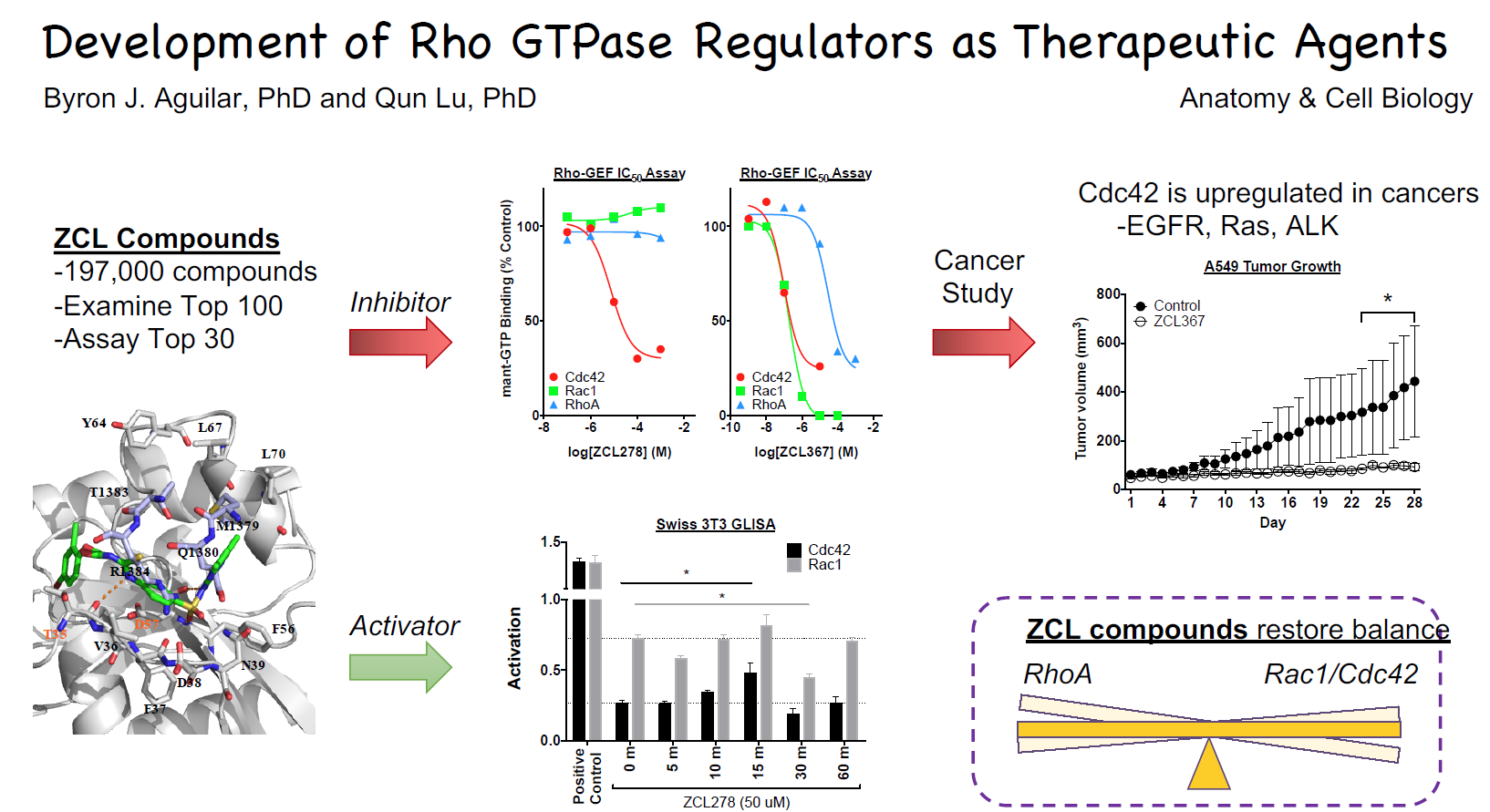 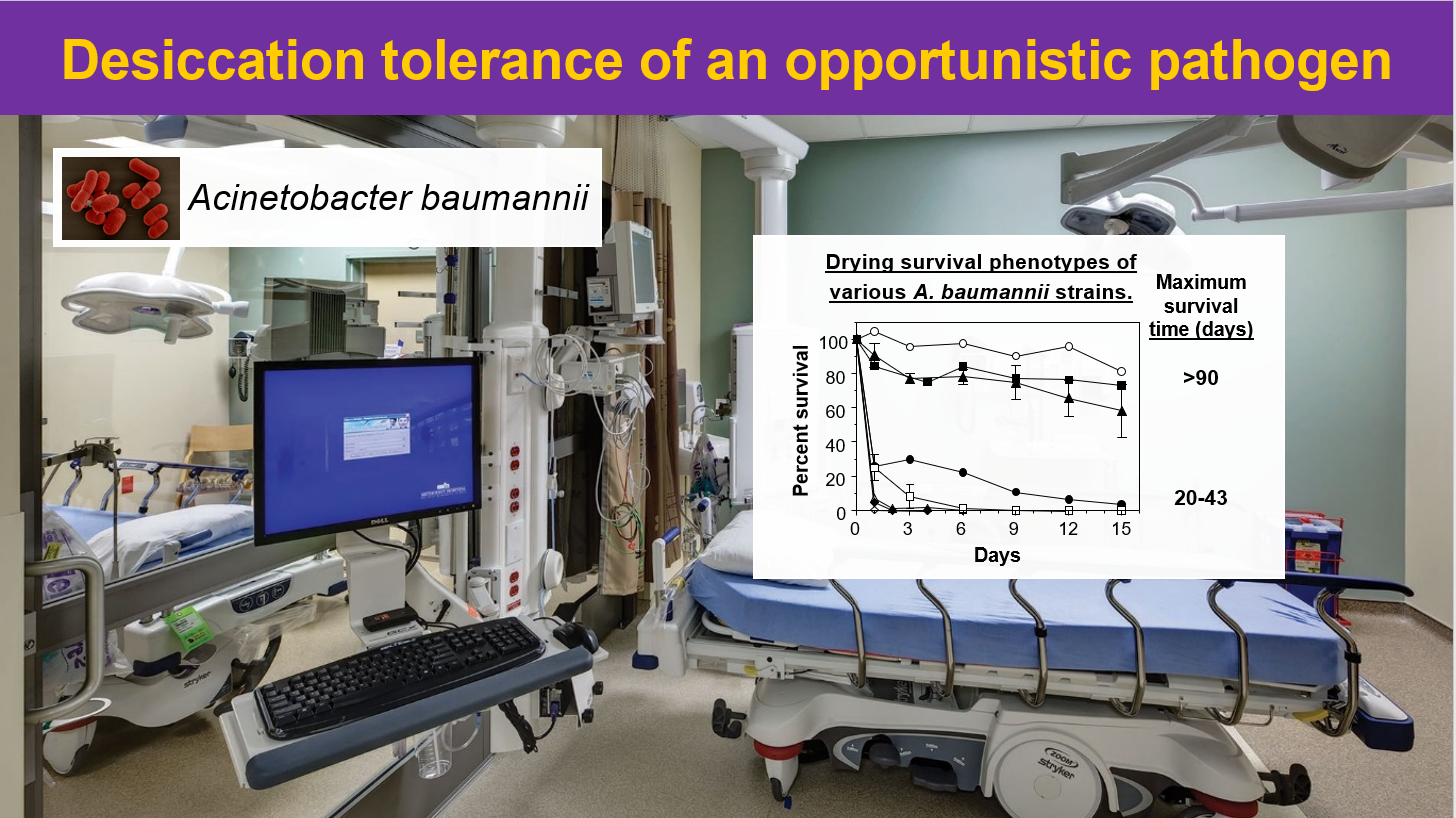 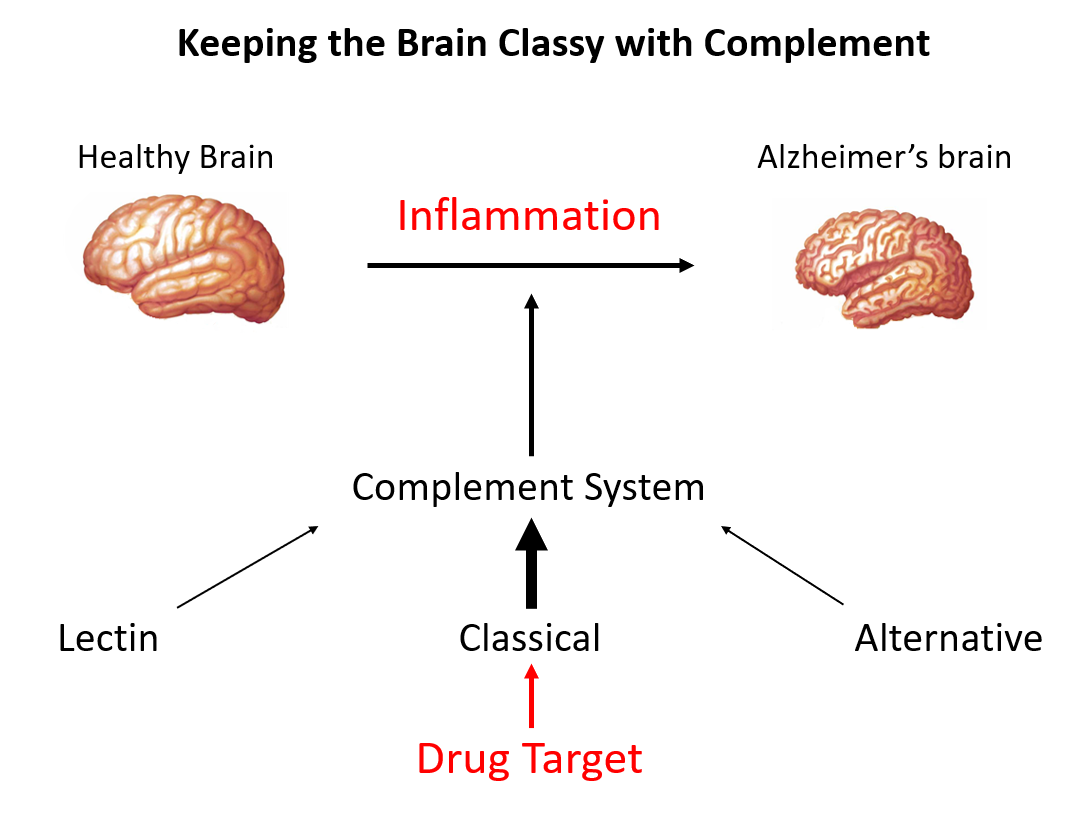 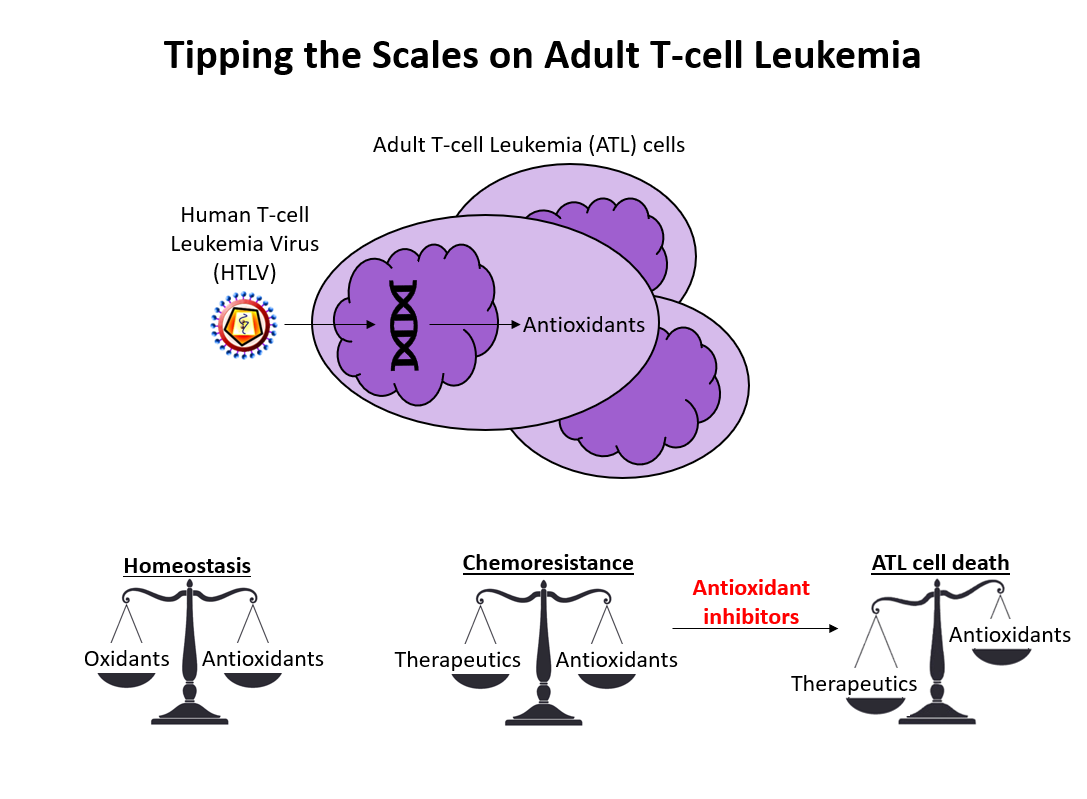 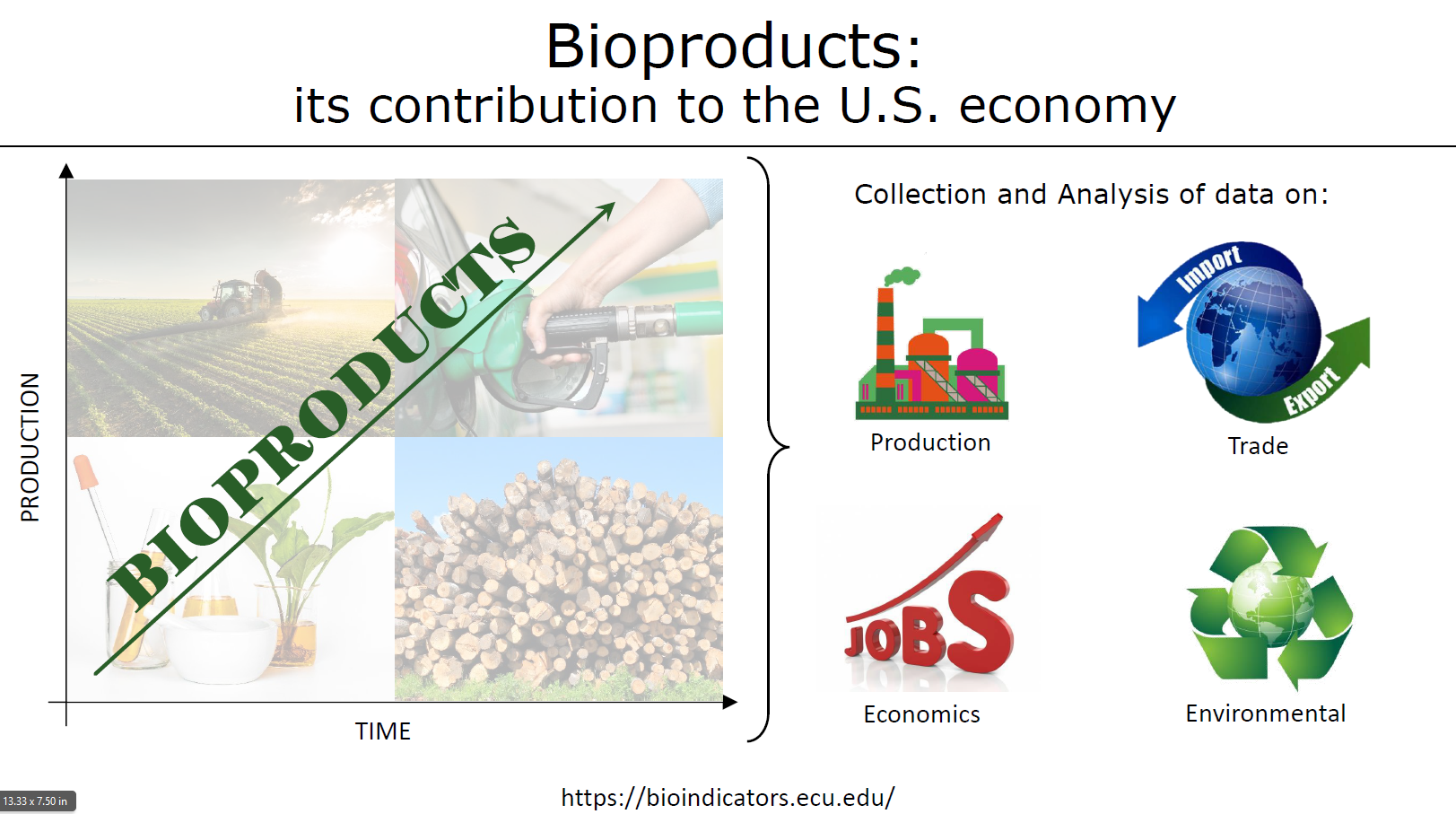 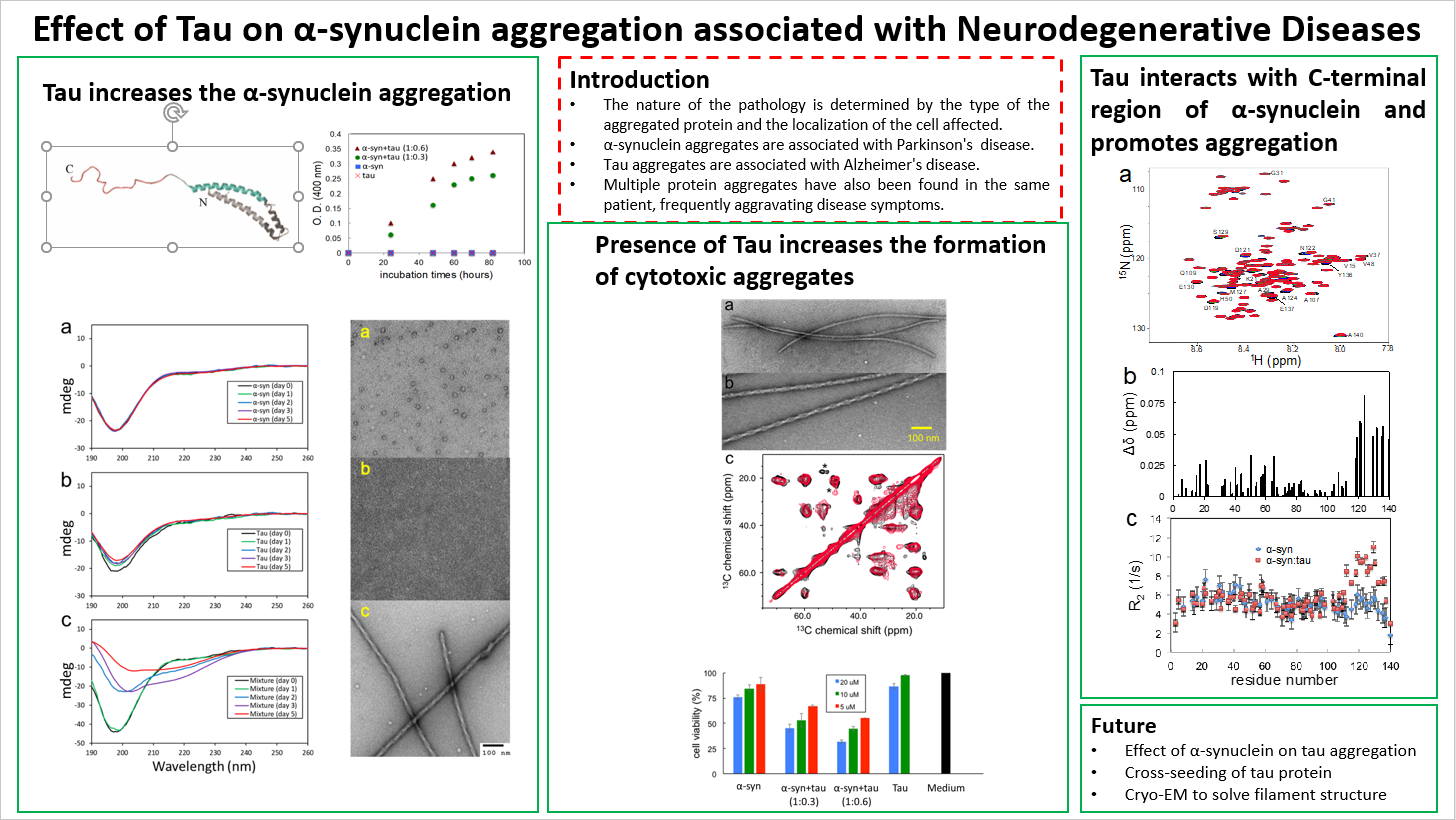 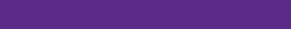